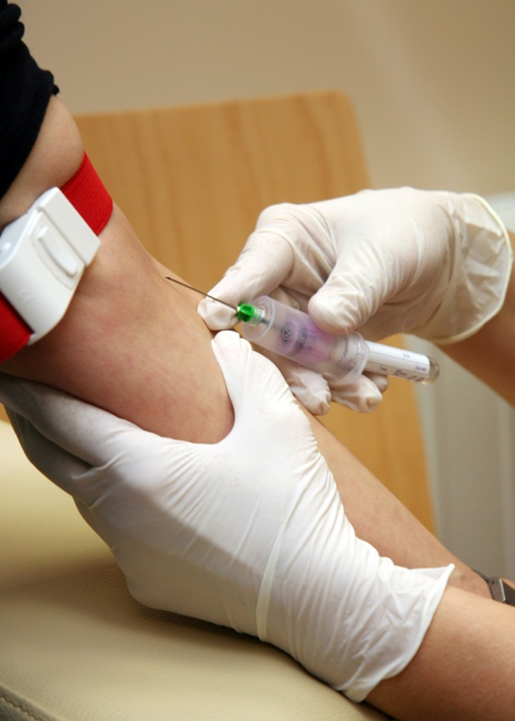 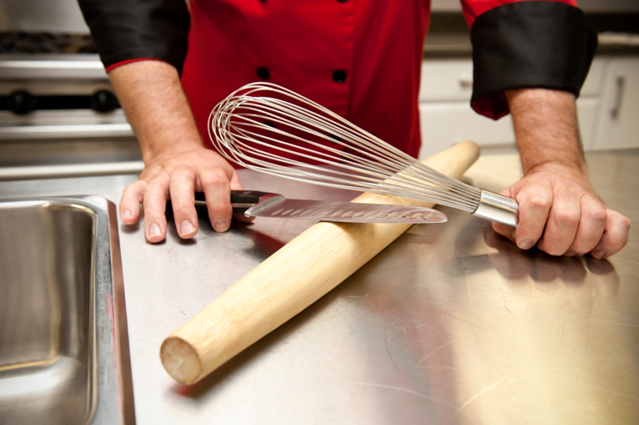 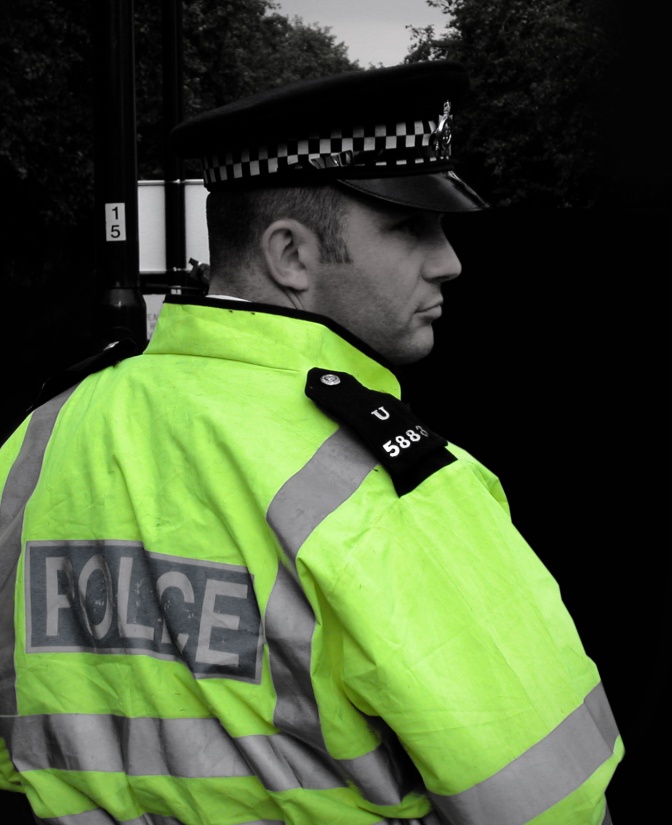 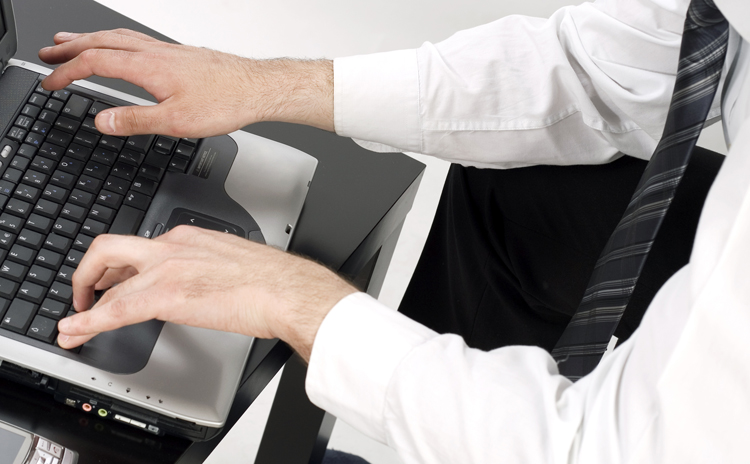 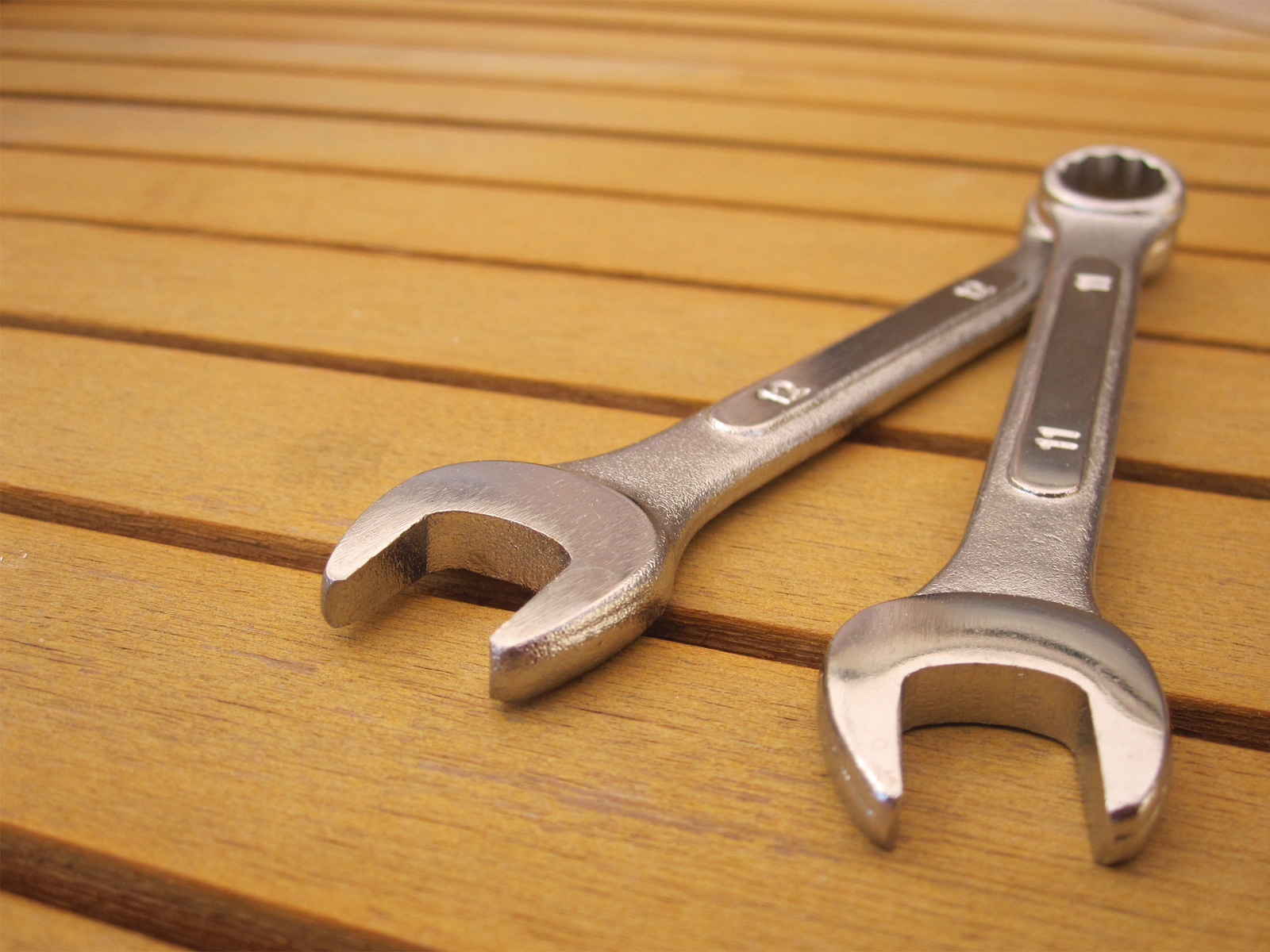 To understand the meaning of vocation

To explain why work is important to The Salvation Army

To explain how The Salvation Army helps people back into work
LESSON OUTCOMES
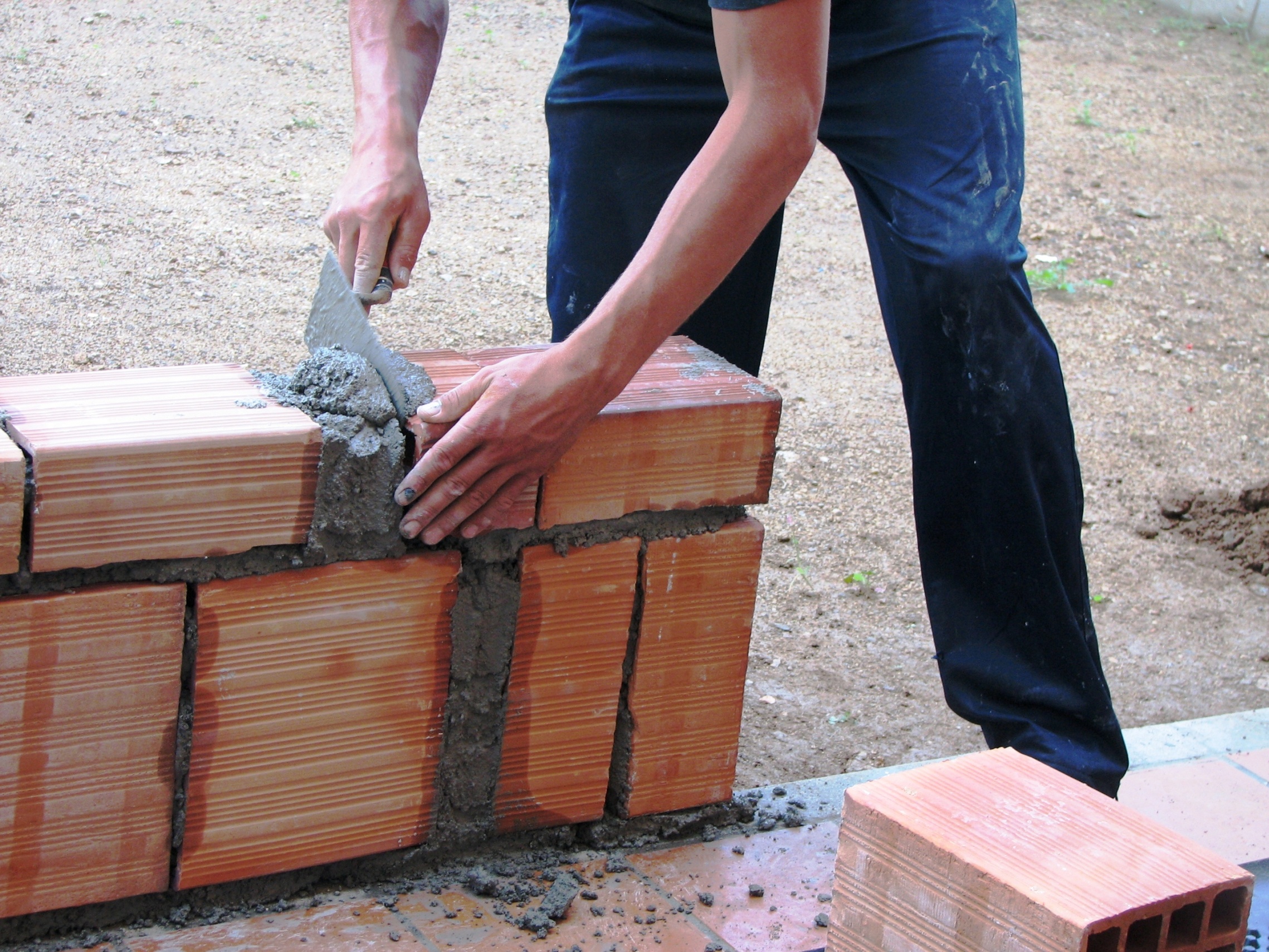 WHAT DOES VOCATION MEAN?

The word vocation comes from the Latin word to ‘call’. Christians are called to follow Jesus’ teachings and live in a way that expresses who God is.

How do you think Christians can show their vocation in their daily life?
REVIEW PROGRESS
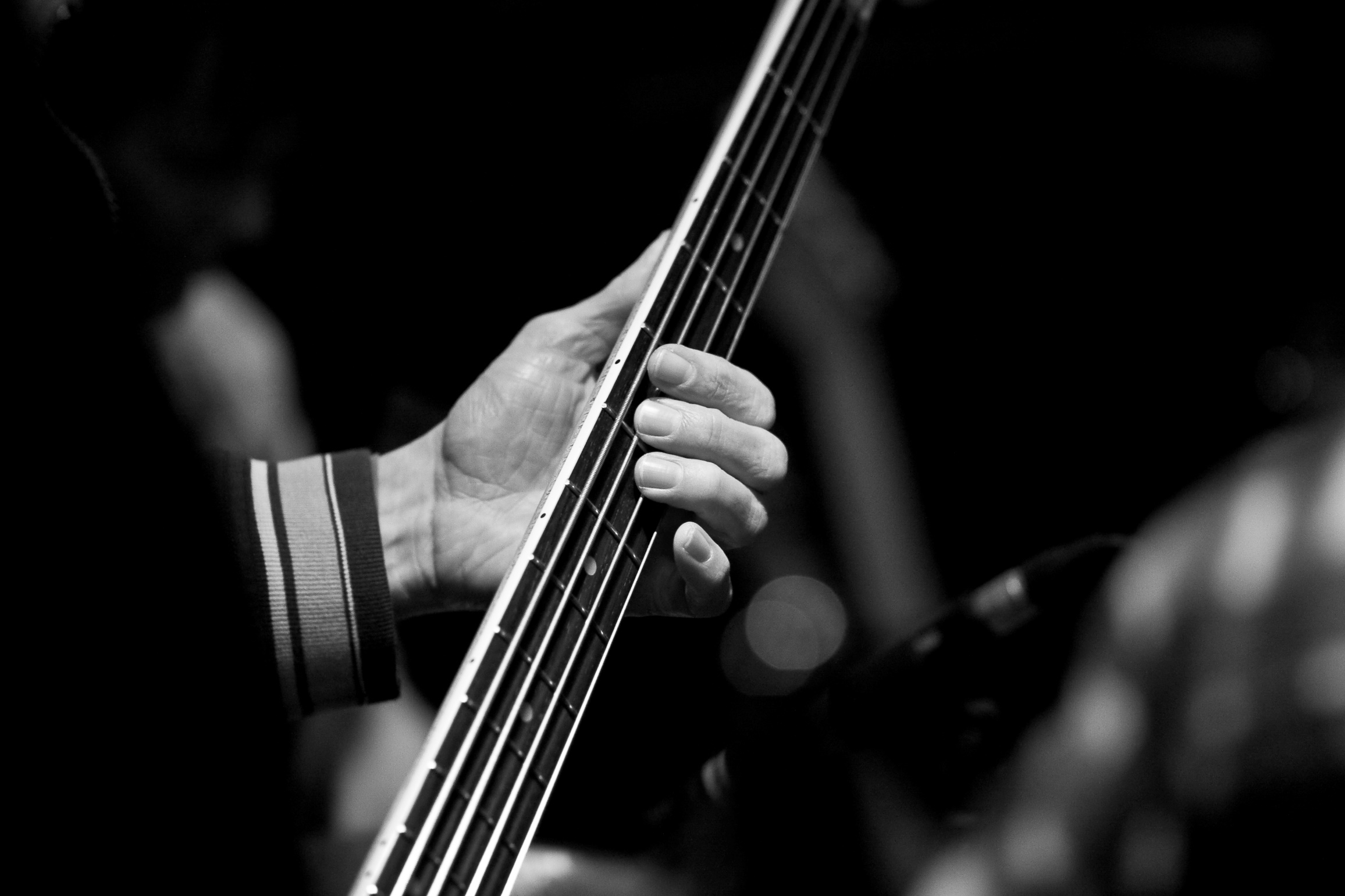 What are the questions?

Answer 1: the ‘call’ for Christians to live a Christian life that follows the teachings of Jesus.

Answer 2: It might mean that they choose a job in a caring profession rather than working for a company that makes profit at the expense of others.
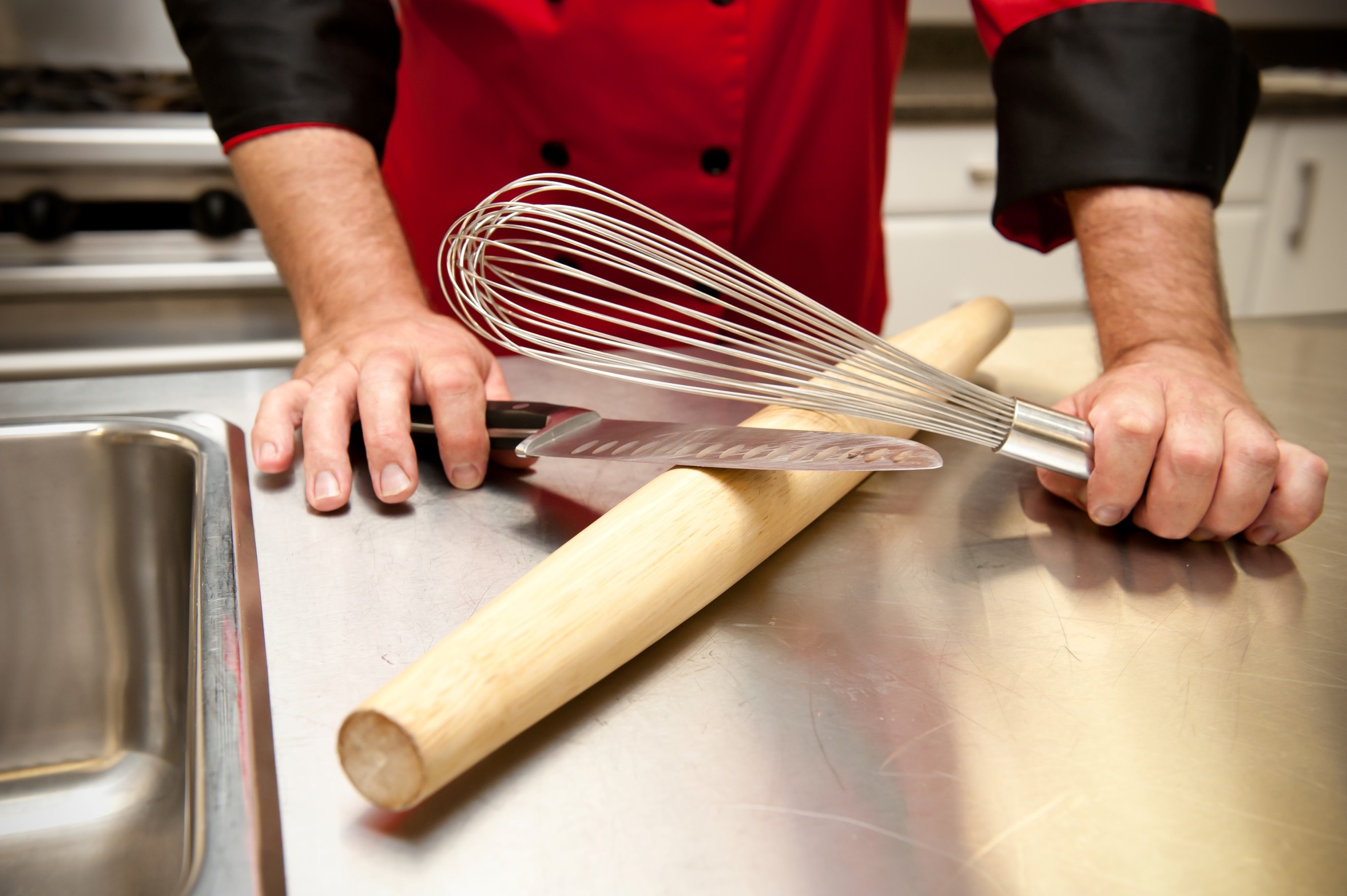 Where’s the passage from?

What does it say?

What does it mean for Christians?
EMPLOYMENT PLUS
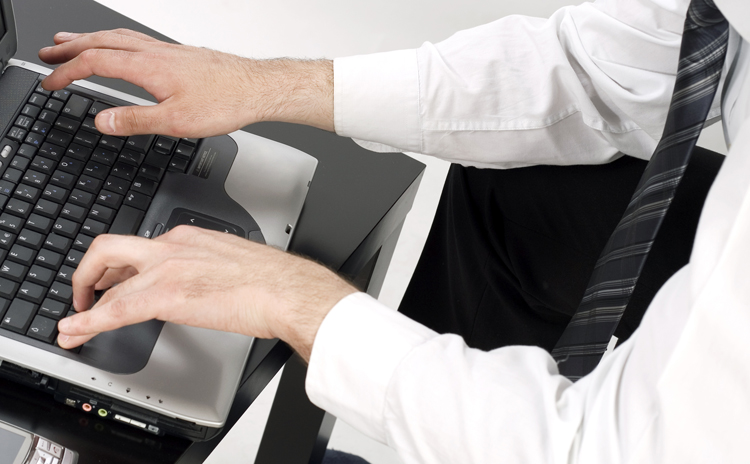 What affect do you think not being able to find work would have on someone?
What does The Salvation Army do to help people?
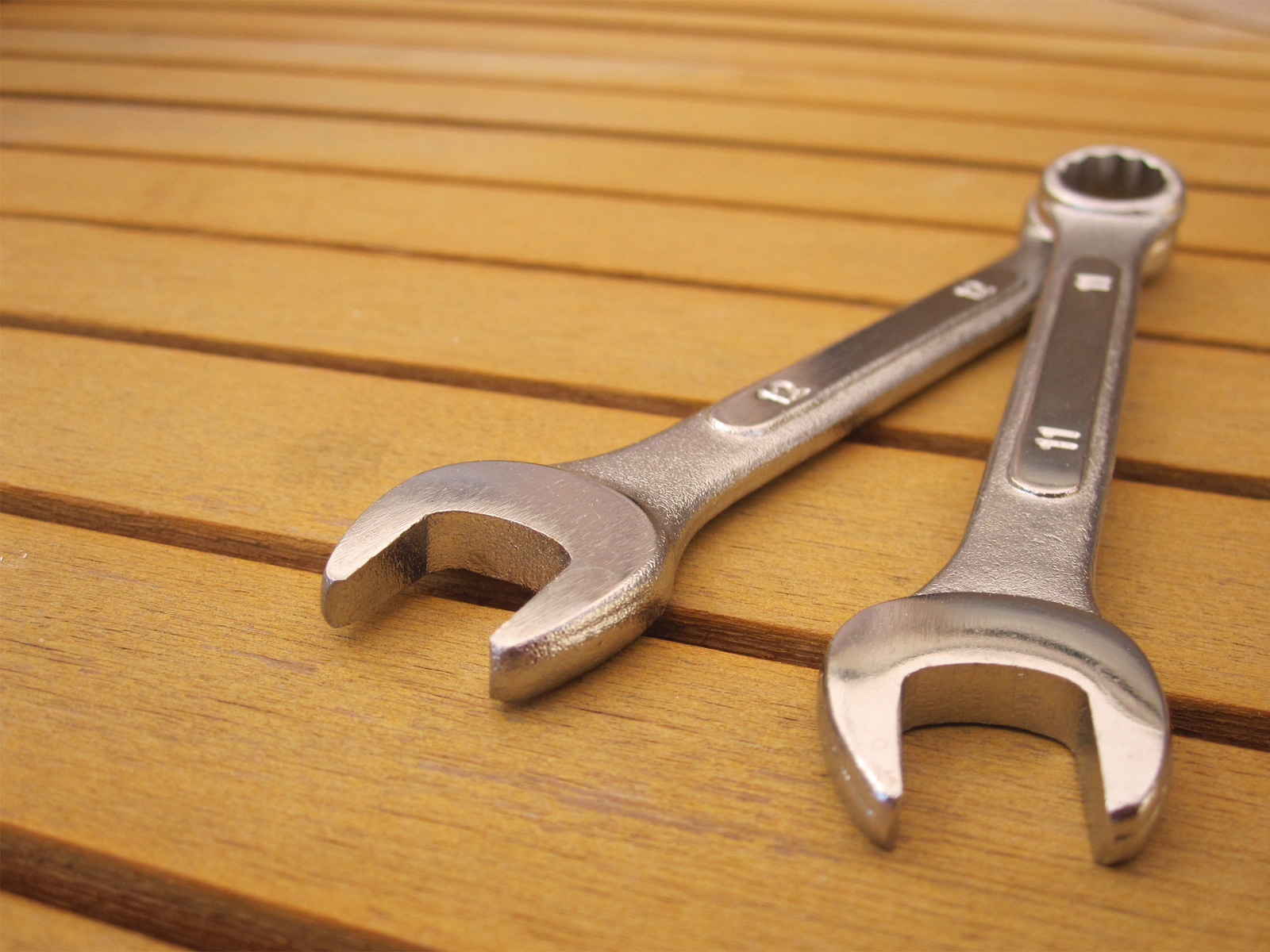 To understand the meaning of vocation

To explain why work is important to The Salvation Army

To explain how The Salvation Army helps people back into work
LESSON OUTCOMES
PLENARY
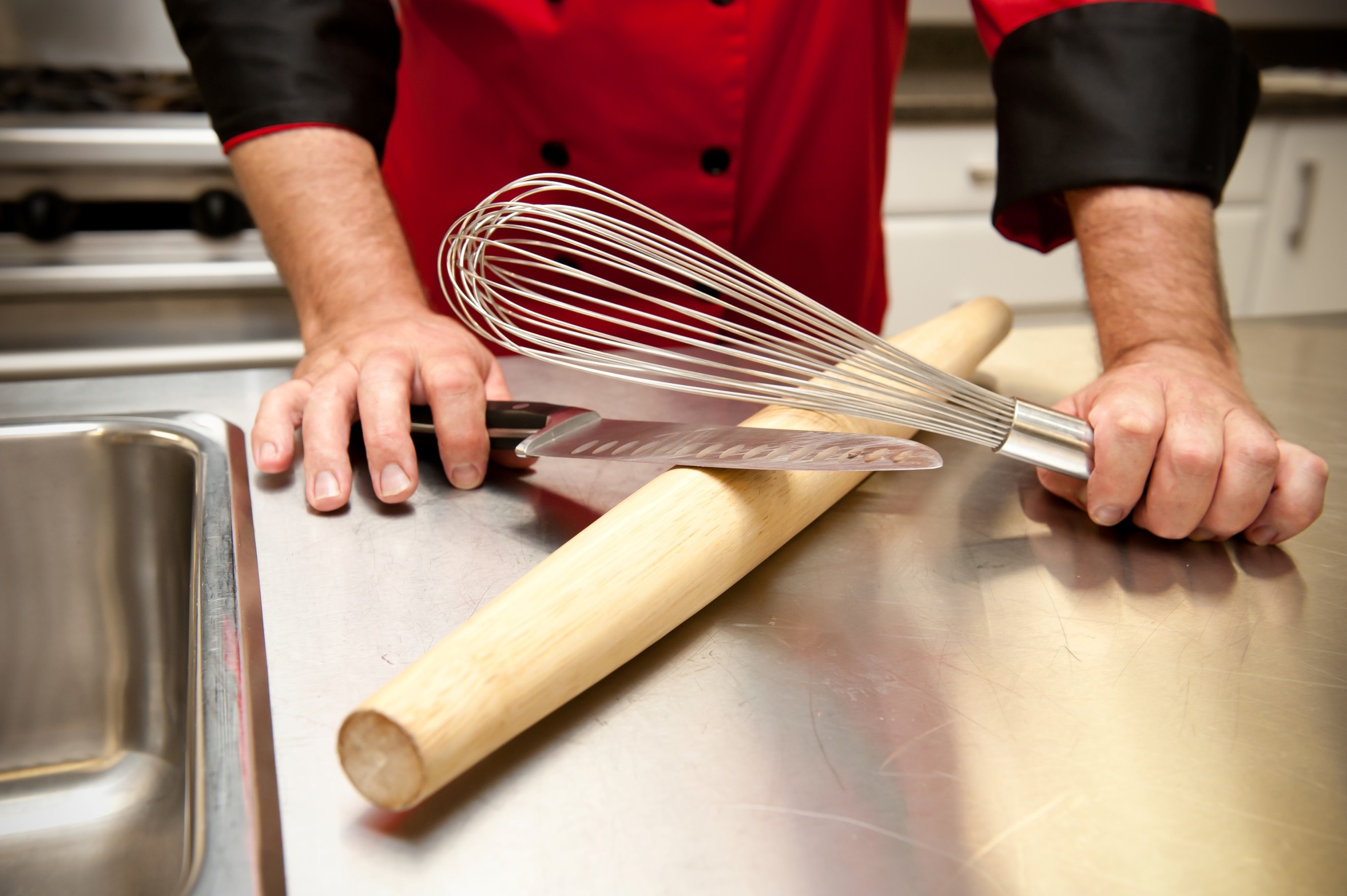 One thing you have learned with your eyes

One thing you have learned with your ears

One thing you have learned by moving around